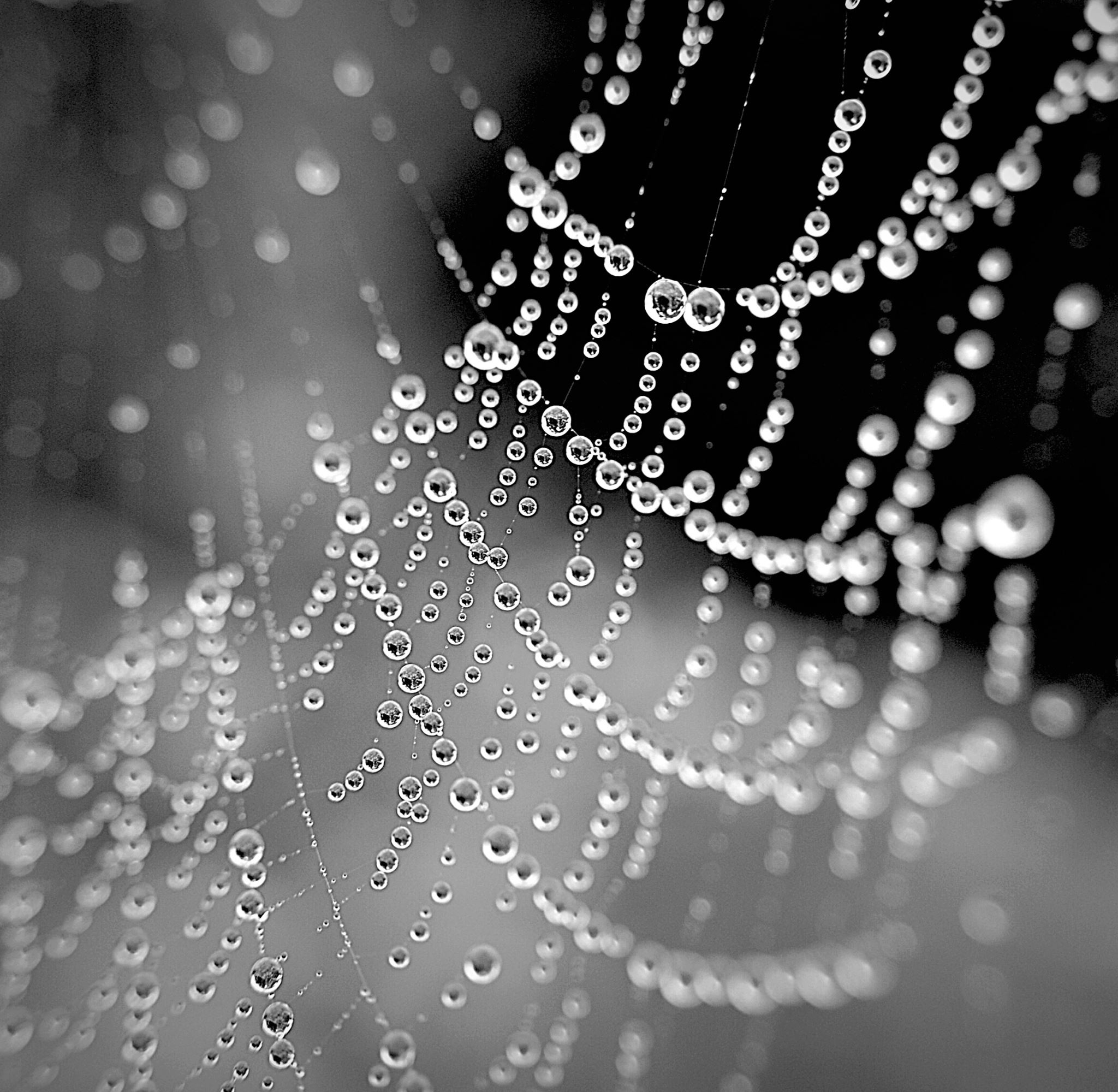 Expertise, Trust and Democracy
Sheila Jasanoff
Harvard University, Cambridge , MA 02138
August 12, 2019
Existential Questions
Who are we?
http://sts.hks.harvard.edu/ 
Why are we here?
http://sts.hks.harvard.edu/events/sts-summer-school-expertise-trust-and-democracy/ 
Where are we coming from?
What will we do?
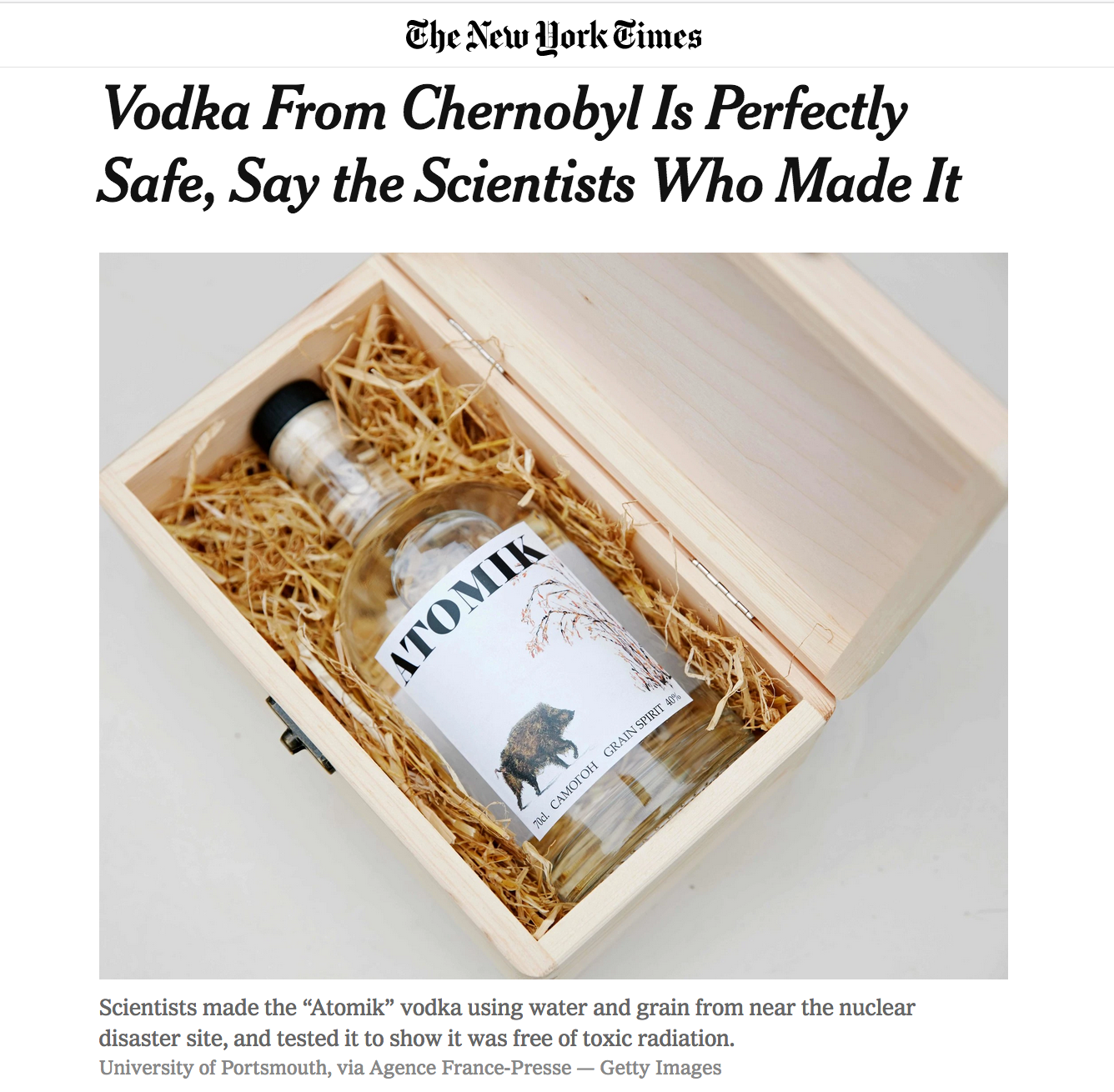 “It’s not groundbreaking science,” Professor Smith 
said of the results, adding that the group had 
expected the result. “But if we want to sell it in the 
future, we need to have the science there.”
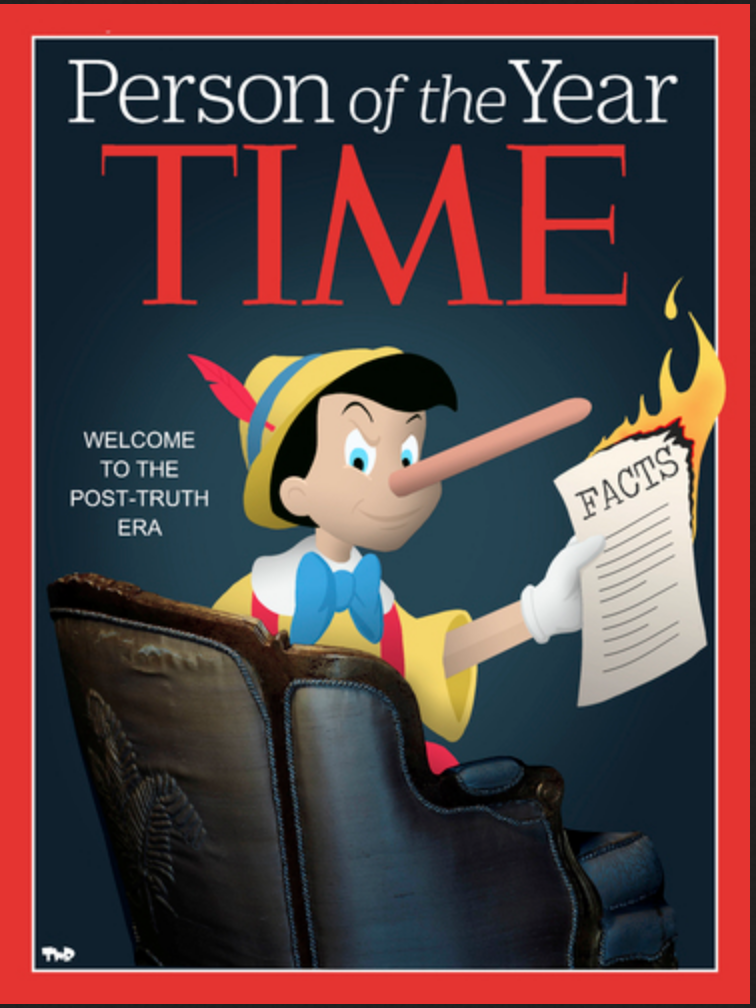 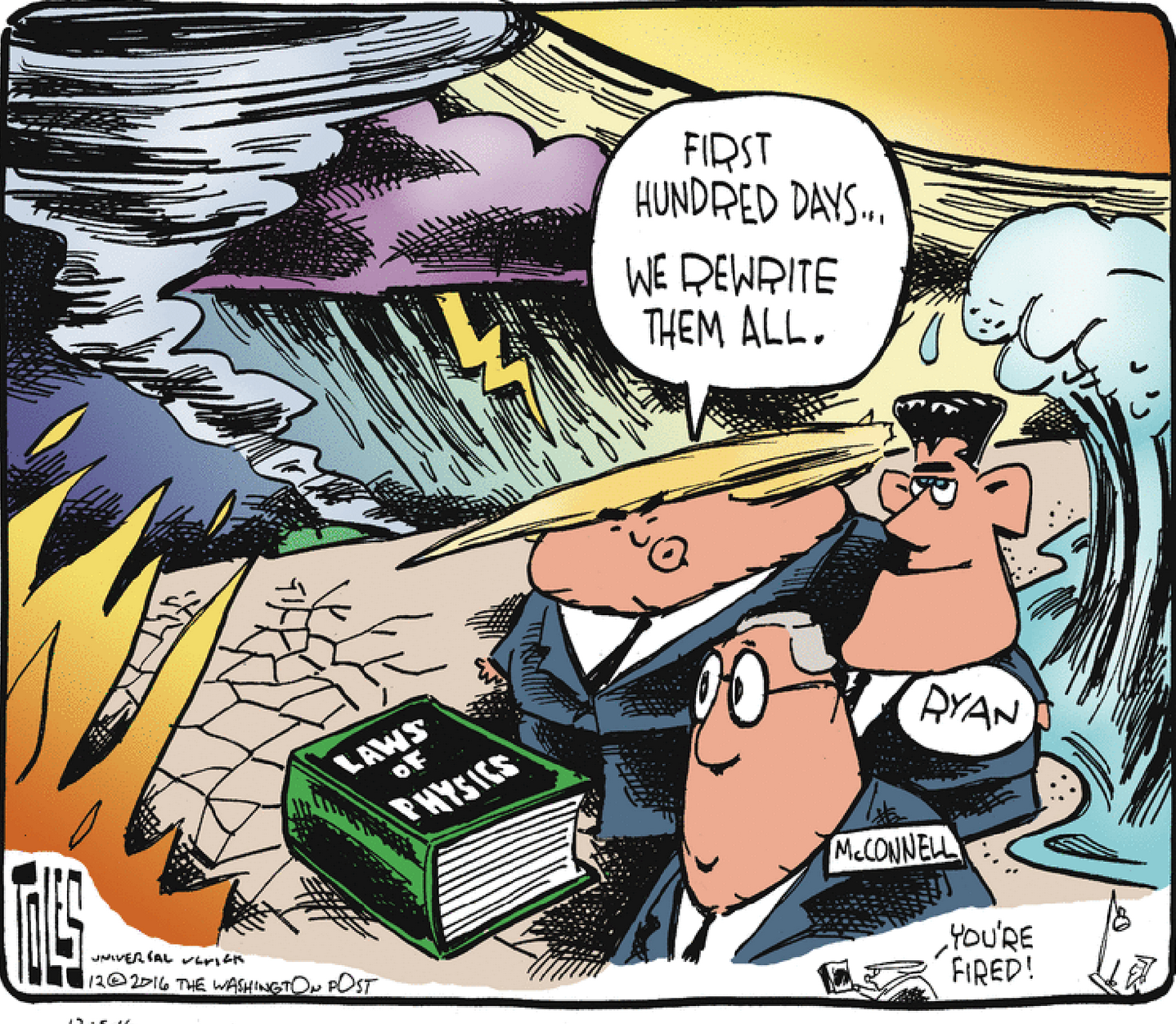 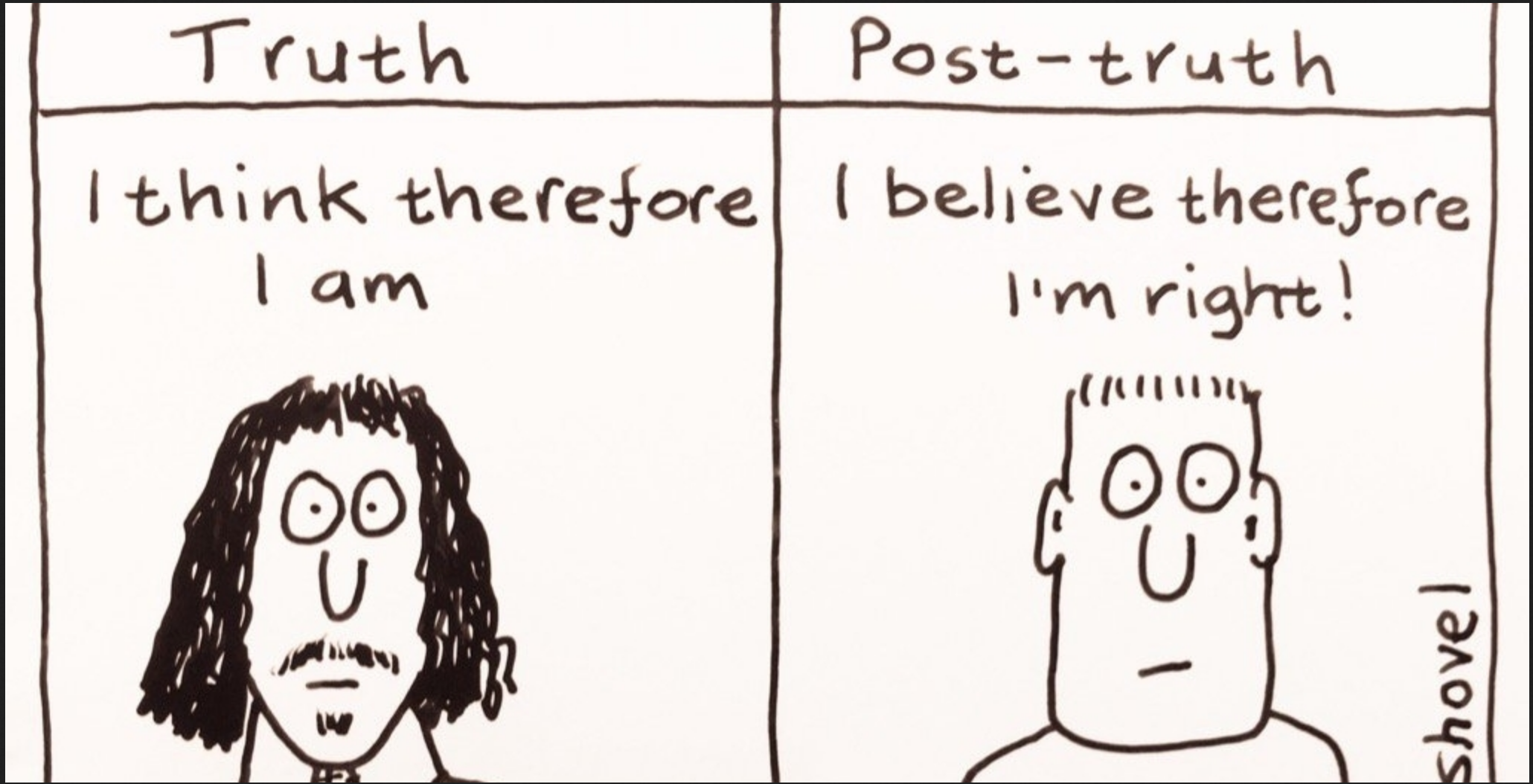 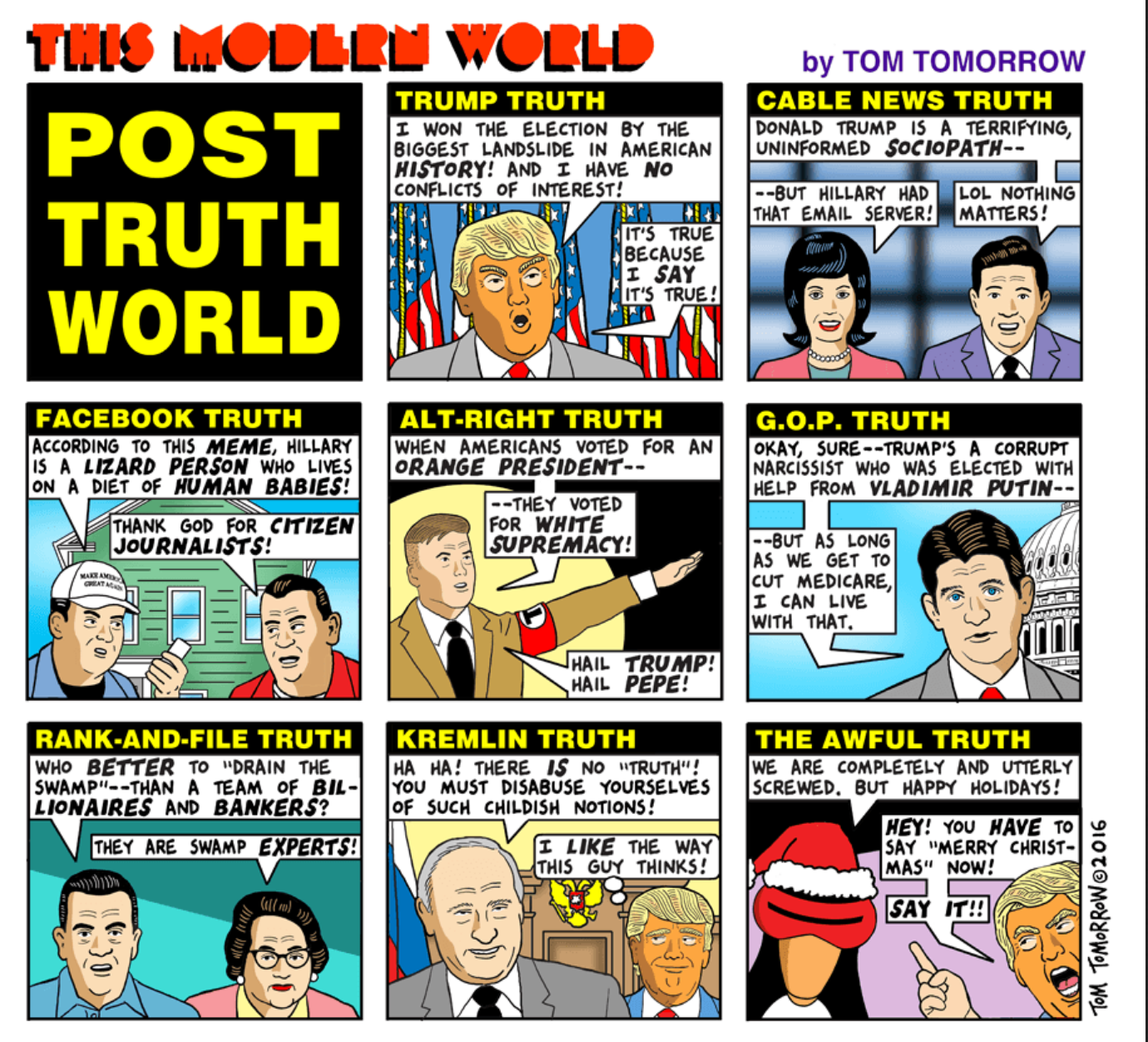 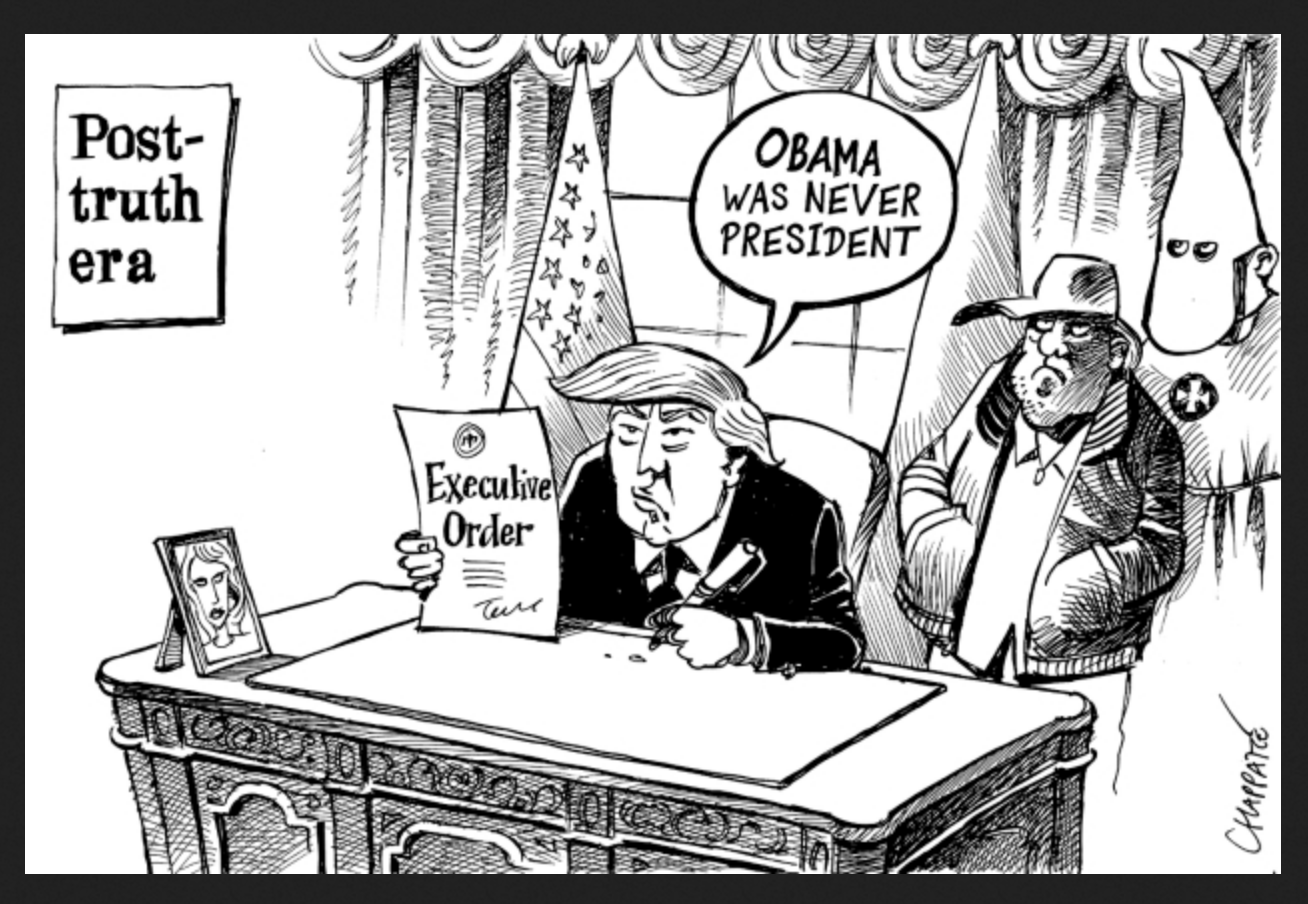 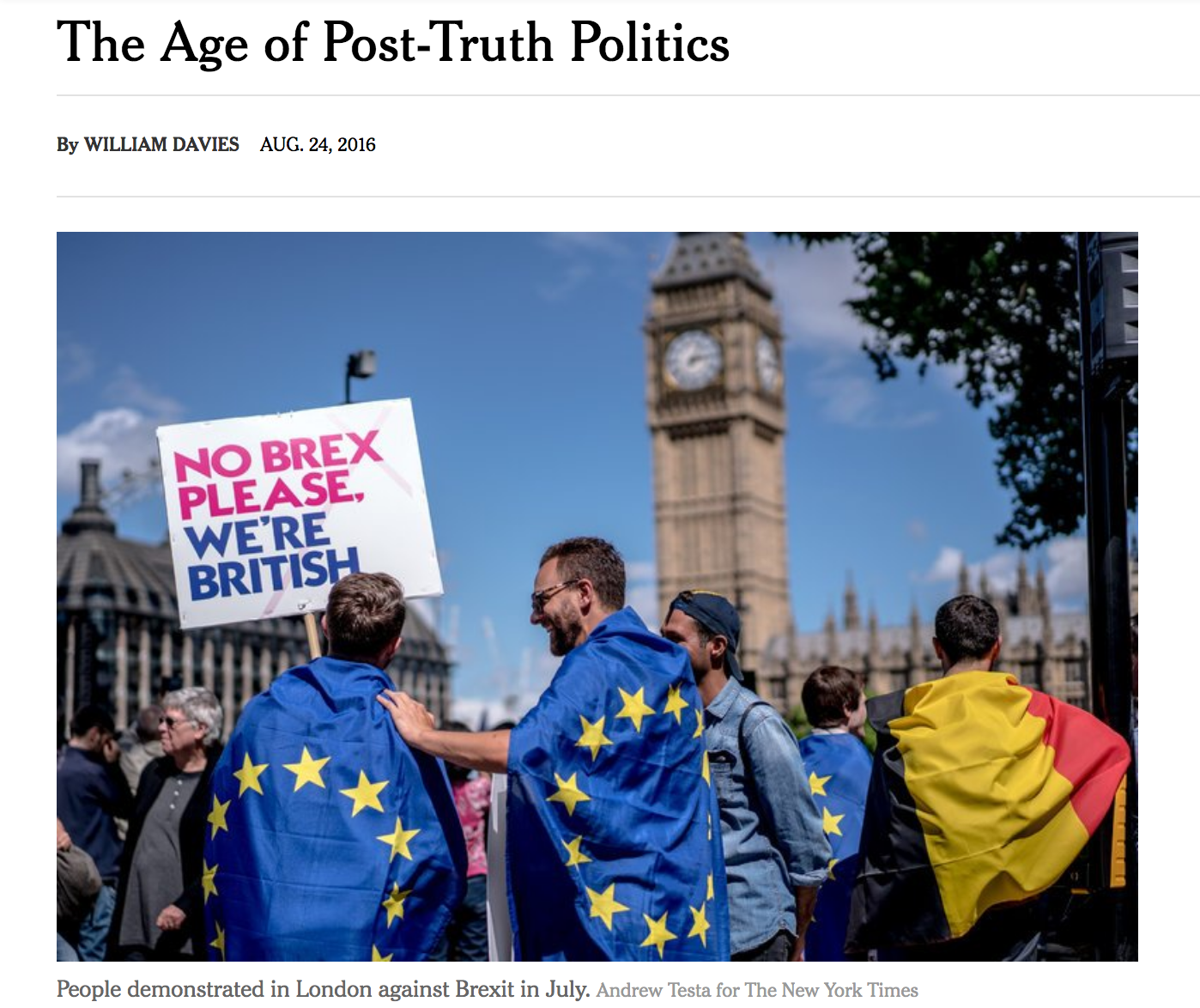 Newspapers might provide resistance to the 
excesses of populist demagogy, but not to the
broader crisis of facts.

The problem is the oversupply of facts in the 
21st century: There are too many sources, 
too many methods, with varying levels of 
credibility, depending on who funded a given study 
and how the eye-catching number was selected.
5
Crisis of Expertise
6
Fact Focused: Production
Uptake Focused: Reception
What was the evidence?
How was it evaluated?
Was it by qualified experts?
How were disagreements resolved?
Are the conclusions credible?
Who asked the questions?
Whose claims were heard?
Was relevant expertise excluded?
Was  dissent allowed, and if not why not?
Are the conclusions legitimate?
Why does the starting point matter?
Where is the problem?

If facts are (produced) right, then the problem (deficit) is in the recipient, the audience, the medium of communication.

Alternatively, the facts are not being produced right because of corruption, capture, manufactured uncertainty.

If the breakdown is in trust (uptake, reception), not the facts, then the problem is in the relations between science and society – and the state.
Three Organizing Threads
Theory and Scholarship
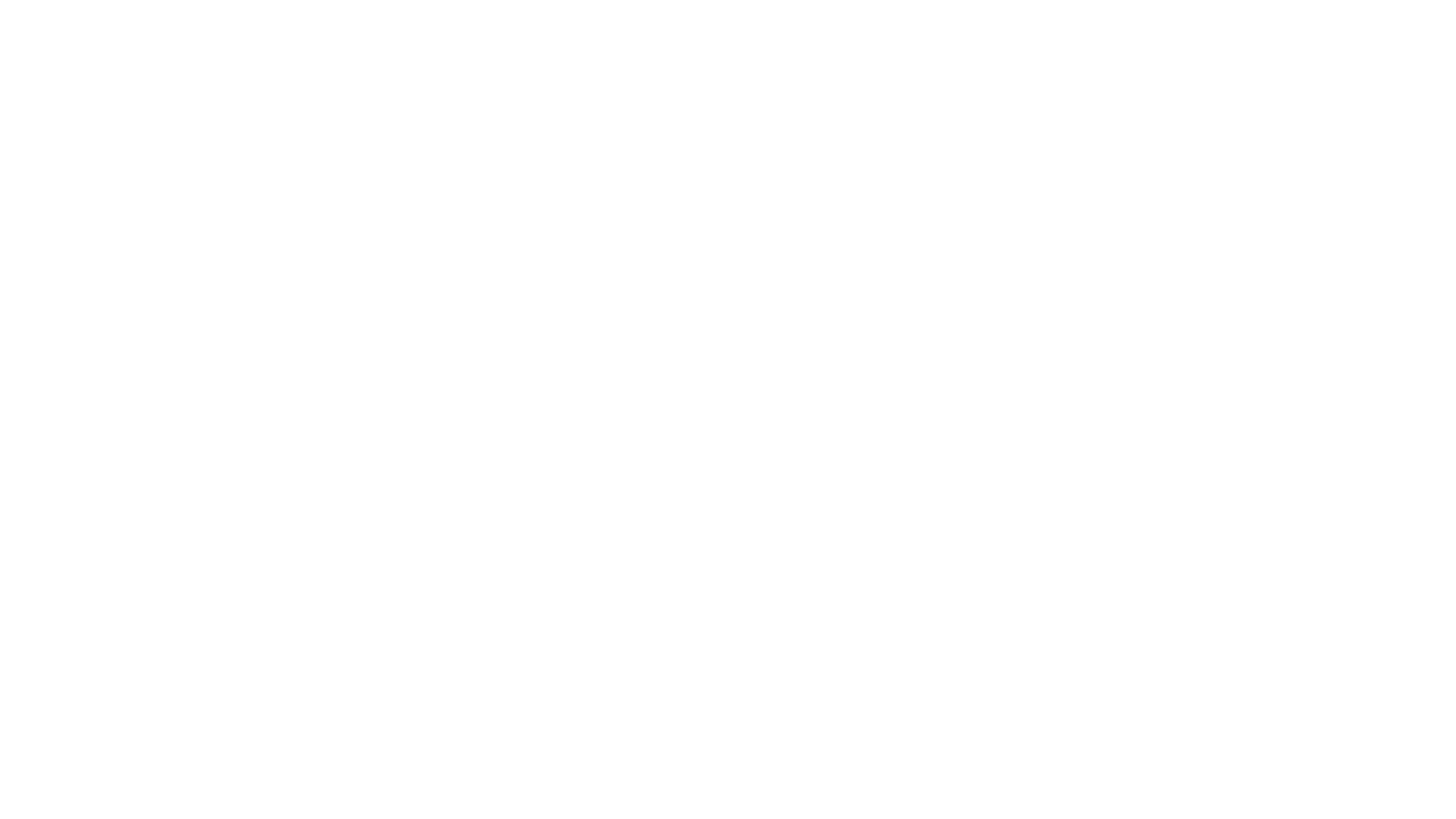 Instructors
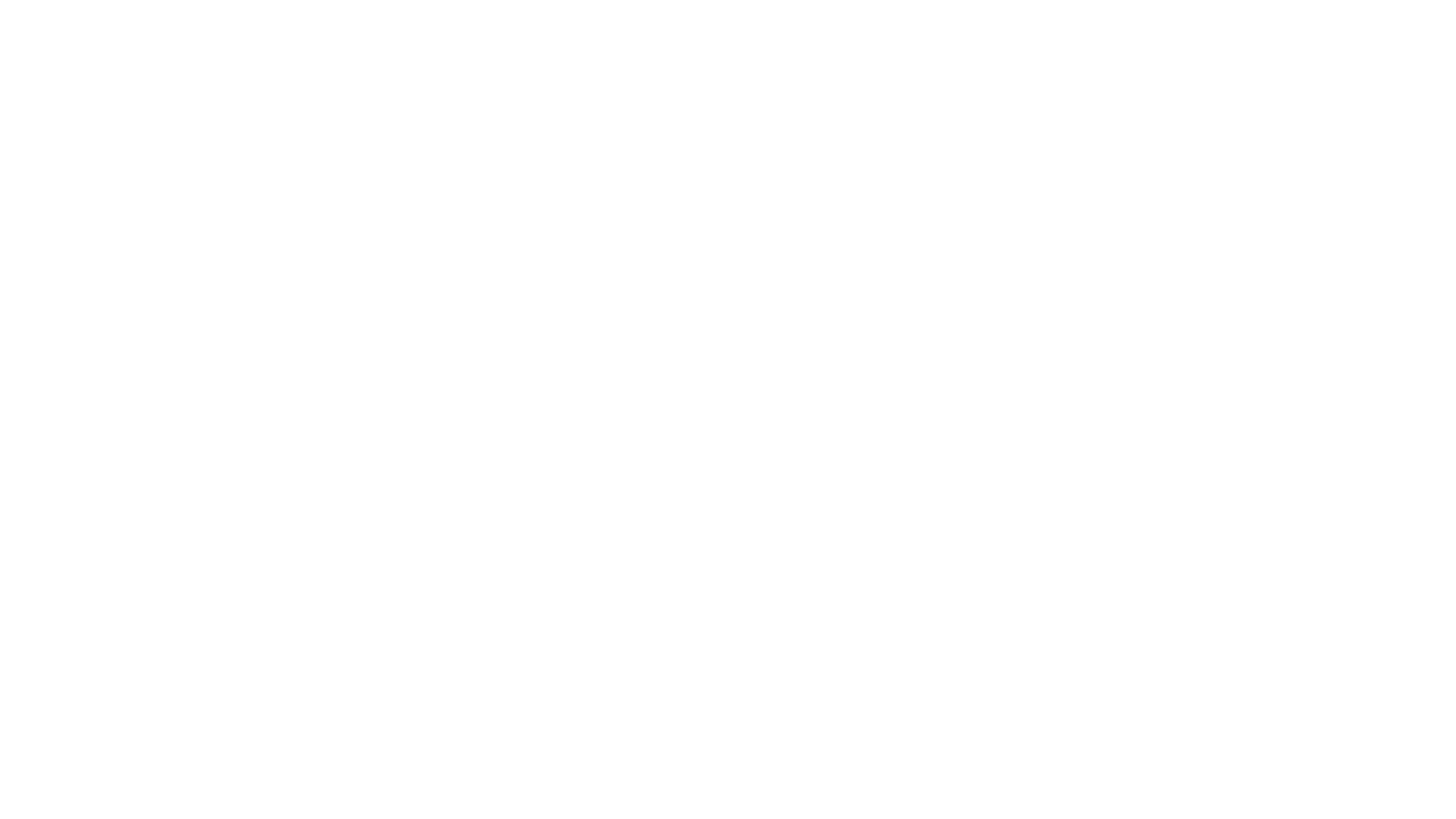 Interludes
Practitioner interactions (M-Th)
Professors Bunn, J. McCarthy, G. McCarthy
Media professionals
MIT Media Lab (W)
Can technology solve the crisis of expertise?
Your contributions (F)
Free time (W)
What you’re asked to do